Національний університет біоресурсів і природокористування
Кафедра будівництва
Презентація теми
        ТЕХНОЛОГІЯ КАМ’ЯНОЇ КЛАДКИ
Лектор:    Валентина Михайлівна Бакуліна
Зміст
Різновиди кам’яних матеріалів, область застосування
Різновиди кам’яних матеріалів, область застосування
Розчини для кам'яної кладки
Інструменти і пристрої для кам'яної кладки 
Підмості і риштування
Однорядна й багаторядна система перев’язування швів
Організація робочого місця і праці мулярів
Кладка з природних каменів неправильної форми
 Зведення фундаментів і стін з великих блоків
 Контроль якості кам’яної кладки
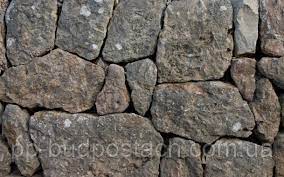 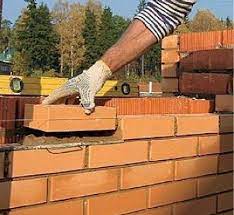 Кам’яні роботи – це складний будівельний процес, в якому основною є кладка з природних чи штучних каменів. Кладку виконують на будівельному розчині вручну, а за допомогою кранів з дотриманням правил розрізування. Використовують природні штучні вироби (керамічні, силікатні та бетонні).
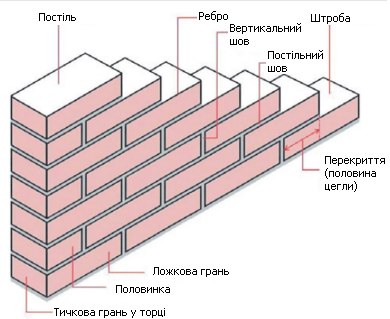 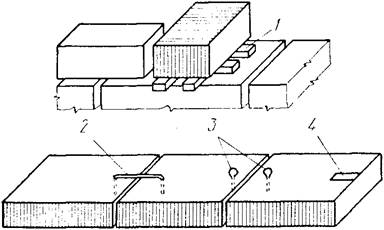 Цегляну кладку зі звичайної чи силікатної цегли застосовують длязведення стін, простінків, стовпів.Дрібно-блокову кладку виконують із штучного й природного каменю правильної форми (керамічних та бетонних, бетонних шлакобетонних, гіпсових, силікатних і каменів з вапняків, туфу) маса яких до 16 кг дає змогу укладати їх вручну.Тесову кладку виконують з природних каменів, яким надано правильноїформи для зведення і облицювання монументальних споруд.
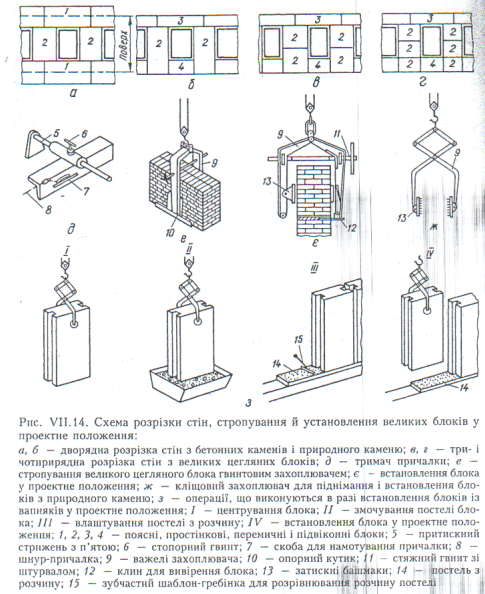 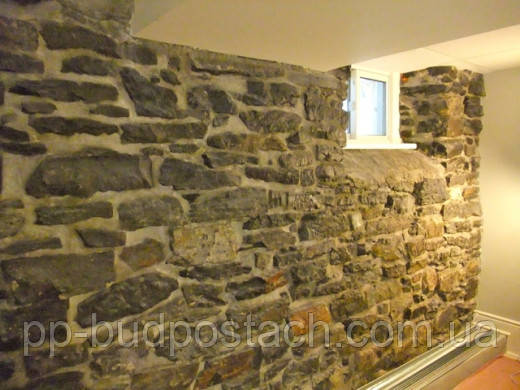 Бутобетонну кладку з каменю і бетону застосовують для зведенняфундаментів і стін підвалів з урахуванням ґрунтових умов у розпір зі стикамитраншей або опалубки.Великоблокову кладку виконують з блоків, виготовлених з бетону,керамзитобетону і шлакобетону, цегли і керамічних каменів або з природногокаменю. Фундаменти і стіни зводять, як правило, стріловими кранами.
Кладку виконують горизонтальними рядами. Камені, викладені довшимбоком – ложком – уздовж стін, утворюють ложковий ряд, коротким боком –поперечний ряд. Заповнювання між верстами – забутка. Товщина швів прикладці каменів має становити для горизонтальних швів 10-15 мм, длявертикальних швів 8-12 мм. Глибина незаповнення розчином швів не повиннаперевищувати 15 мм. для стін, 10 мм – для стовпів.
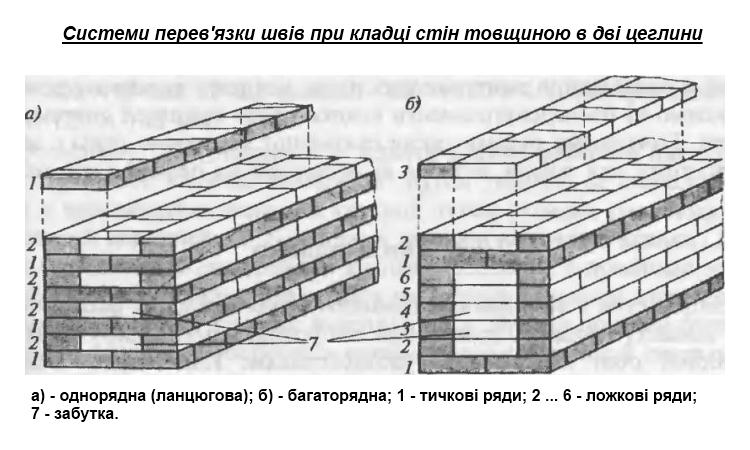 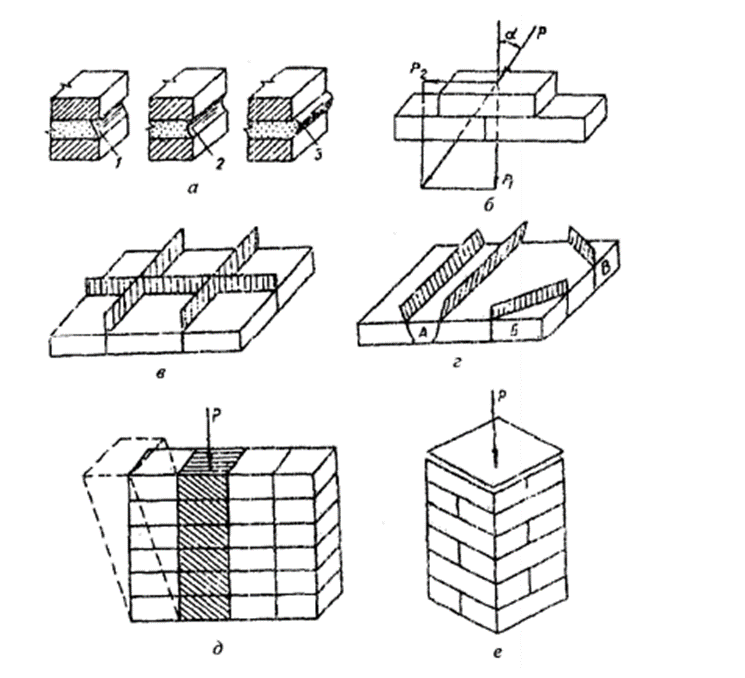 Існують три правила розрізування кам'яної кладки:1. Постелі каменів, викладених у ряди мають укладатися перпендикулярнодо сил, що на них діють, або сприймати зусилля під кутом, який запобігавби зсуву каменів – це 15-170°.2. Кожний ряд кладки має ділитися на окремі камені системоювертикальних площин, одні з яких перпендикулярні до верстових рядів, аінші паралельні їм
Третє правило передбачає перев'язування вертикальних швів (рис. 4.1).За умови недопущення збігу в суміжних рядах кладки поперечних іпоздовжних швів. У разі порушення цього правила можливе розрізання масивукладки на окремі стовпчики, не здатні до самостійної роботи.
Рис.4.1 – Види розшивки кладки й особливості її розрізу: а – розшиті шви; б – вплив на кладку похилої сили; в, г – відповідно правильне і неправильне розташування площин розрізу; д, е – кладка відповідно без перев'язки і з перев’язкою швів; 1, 2, 3 – розшиті шви (неповний, увігнутий,опуклий)
За видом в’яжучого розчини поділяють на прості (цементні, вапняні, гіпсові) й складні або змішані (цементно-вапняні, цементно-глиняні).
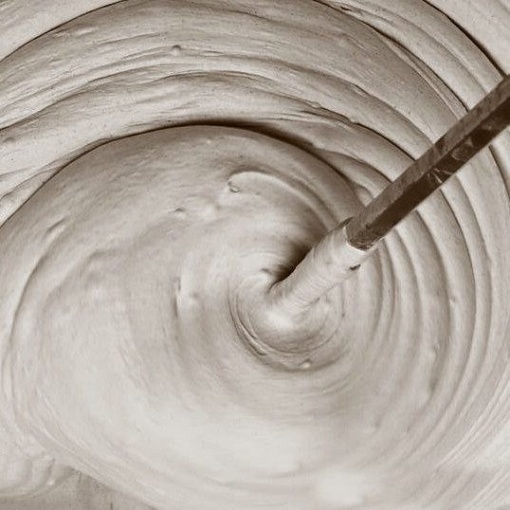 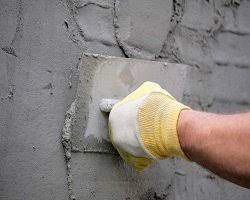 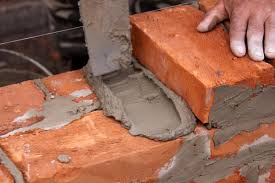 Цементні розчини використовують для зведення підземних і надземнихконструкцій, які несуть великі навантаження, а також конструкцій, щопрацюють у насичених водою ґрунтах.
Цементно-вапняні розчини використовують у сухих і вологих умовах. Якзаповнювач використовують кварцовий, шлаковий або пемзовий пісок.Щільність – до 1500 кг/м3.
Вапняні розчини застосовують для кладки конструкцій, які працюють усухих умовах.
Марка розчину визначається межею міцності на стиск кубу з ребром 70 мм на 28 добу твердіння. За нормальних умов використовують розчини марок М4, М10, М25, М50, М75, М100, М150, М200; в осінньо-зимовий період – розчини марок від М100 до М300. Розчини мають бути пластичними й водоутримувальними. Пластичність залежить від водов’яжучого відношення (В/В) і визначається величиною занурення в нього стандартного конуса. Для бутової кладки застосовують розчини з рухливістю 4-6 см, для кладки з цегли, бетонних каменів – 9-13 см. В умовах сухого й жаркого клімату рухливість розчину – 12-14 см.
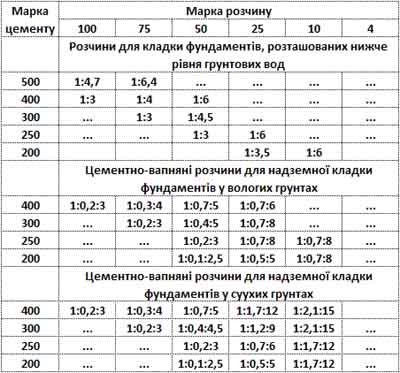 Інструменти – лопатка для перемішування розчину, комбінована кельмадля розрівнювання розчину, кувалда і трамбівка, молоток-кирка, розшивка(рис. 4.2).
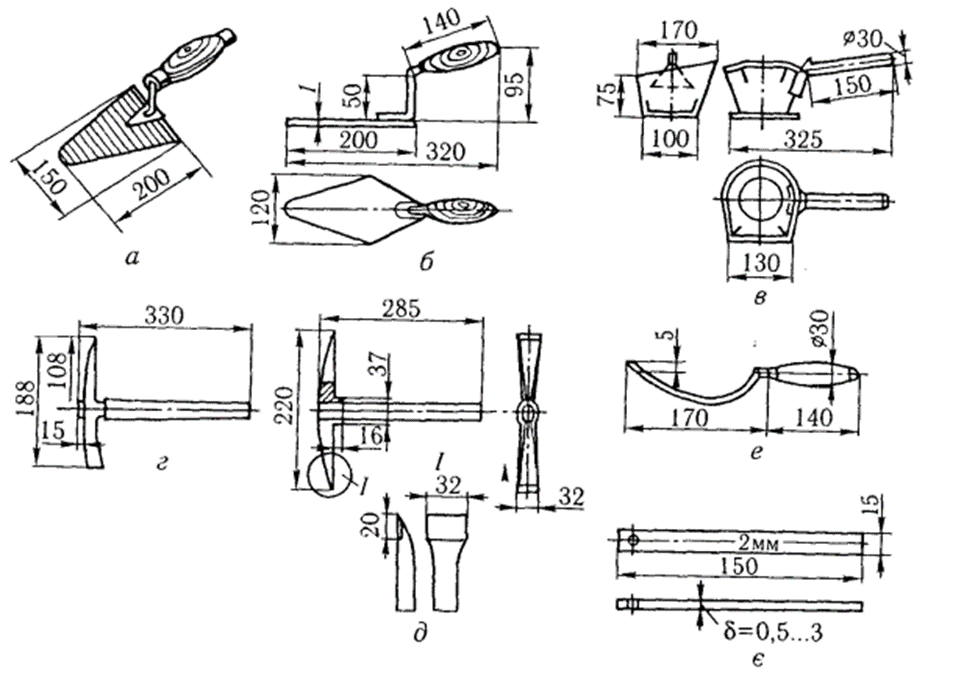 Рис. 4.2 – Типовий ручний інструмент: а – комбінована кельма; б – кельма для вогнетривника; в – ківш для вогнетривкого розчину; г – молоток-кирка; д – кирка з лезом із твердого сплаву; е – розшивка; є – щуп робочий
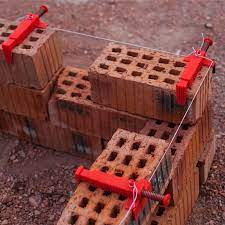 Для контрольно-вимірювальних операцій застосовують: рулетки – длярозмітки прорізів примикань стін, шнури-причалки – для фіксації горизонтальності й прямолінійності рядів, гнучкий водяний рівень, будівельнийрівень для контролю горизонтальності й вертикальності площин кладки,правило - дерев'яна рейка 1,5 2 м, – для контролю лицевої площини кладки.
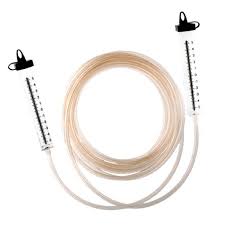 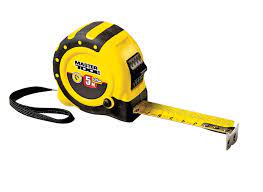 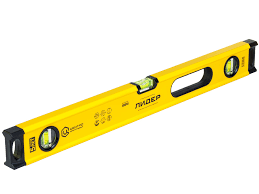 Для зміни рівня робочого місця муляра застосовують спеціальні інвентарні помості й риштування. За допомогою цих пристроїв ведуть кладку стін заввишки 6 м. Риштування встановлюють ззовні будівлі. Трубчасті безболтові риштування мають вигляд просторової конструкції заввишки до 40 метрів, яка складається з двох рядів стояків, що встановлені в башмаки і нарощені трубами-стояками завдовжки 2 м, діаметром 60 мм, і ригелів завдовжки 2 м такого самого діаметра, дерев'яного щитового настилу завтовшки 50 мм, секцій огорож. Підвісні струнні риштування складаються з верхніх підтримувальних конструкцій і підвісок (струн) зі сталі, прогонів, щитів настилу, огороджень. Під час зведення цегляних стін і перегородок багатоповерхових будівель широко застосовують блокові й шарнірно-панельні помости з відкидними опорами, які дають можливість змінити їхню висоту від 1 до 2 метрів, а також переносні площадки для кладки зовнішніх стін сходово-ліфтової клітини (рис. 4.3).
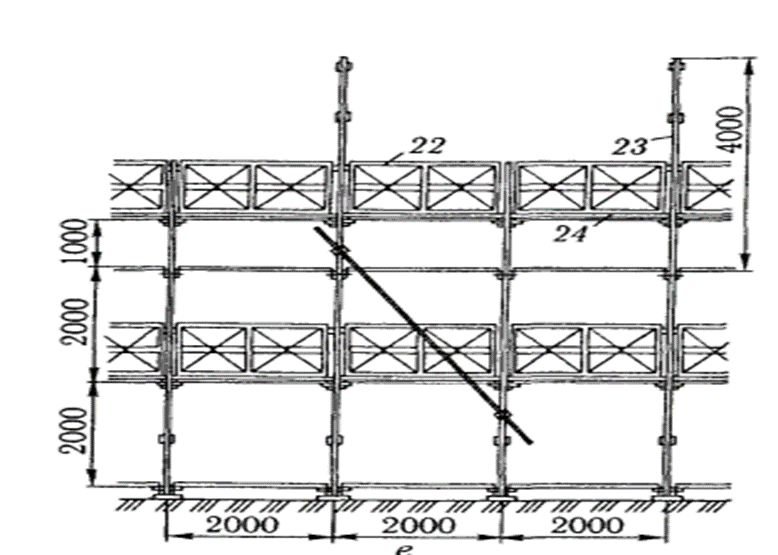 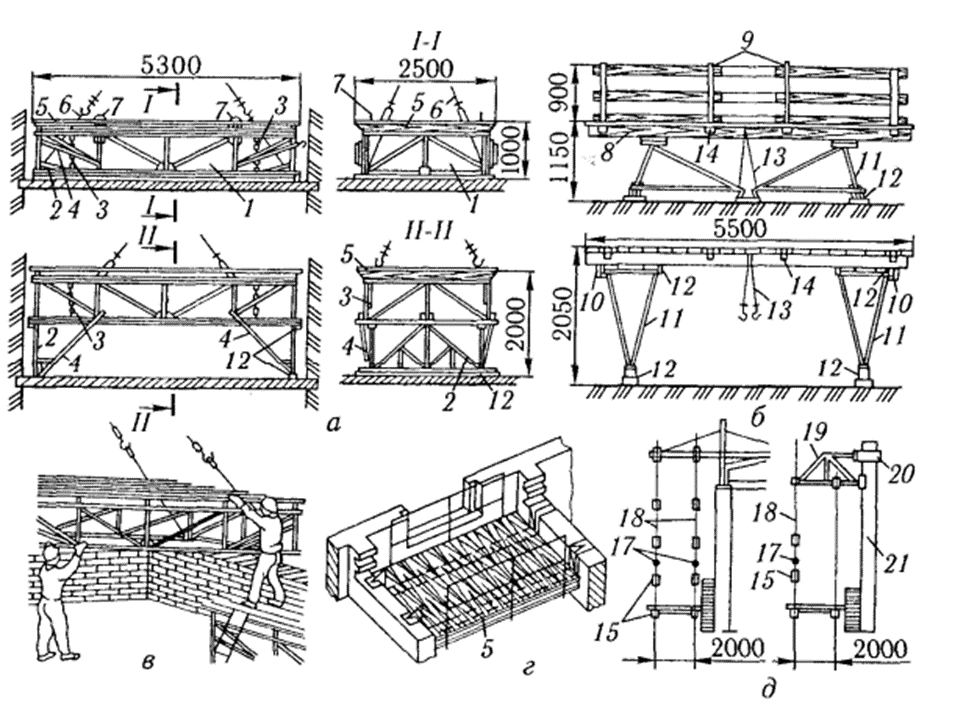 Рис. 4.3 – Помості й риштування для кам'яної кладки: а – інвентарні блокові помости; б – шарнірно-панельні помости; в – установлення блокових помостів для кладки другого ярусу стін; г – переносна площадка для кладки стін сходової клітки; д – підвісні струнні риштування; е –трубчасті безболтові риштування; 1 – каркас блоку; 2, 11 – відкидні опори; 3– ланцюг (канат) для закріплення відкидної опори у складеному вигляді; 4 – підкіс для закріплення відкидної опори; 5, 16, 24 – робочі настили; б –канатні підвіски; 7 – кільця для установлення риштувань для кладки третього ярусу стін; 8 – прогін робочого настилу; 9, 22 – інвентарні огорожі; 10 – гак для закріплення відкидної опори; 12 – дерев'яні опорні бруси (нижній і верхній); 13, 18 – троси; 14 – скоби для стояка огорожі; 15 – вушко для бантин настилу й огорожі; 17 – болтові стики; 19 – кронштейн; 20 – хомут; 21 – колона;
23 – стояк
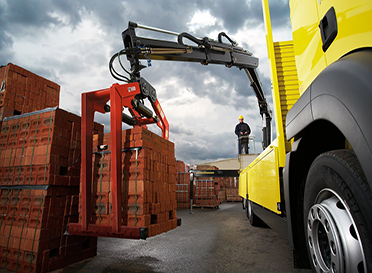 Зовнішнім транспортом доставляють матеріали на будівельний майданчик у зону роботи кранів. Цеглу й дрібні каміння, викладені на дерев’яних піддонах пакетами з перехресним або «ялинковим» перев'язуванням, перевозять бортовими автомобілями. Розвантаження, піднімання, а також установлення виконують монтажним краном.
Суцільну неармовану кладку використовують для зведення стін, простінків. Товщину стін обирають кратною половині довжини цеглини ( 0,5; 1,0; 1,5;  2,0 ).Монолітність кладки забезпечують перев’язанням поперечних іпоздовжніх вертикальних швів за одно- чи багаторядною системою перев’язкишвів.У випадках, коли кладку виконують з одинарної повнотілої та полегшеноїцегли 65 мм завтовшки, поперечниковим рядом перекривають п’ять ложкових(таку перев’язку називають багаторядною). У випадках, коли товщина цеглипонад 65 мм, ложкові ряди перев’язують поперечниковим через кожні 0,4 м (відверху нижнього до низу верхнього поперечникового ряду). У випадкубагаторядної системи перев’язування поздовжні вертикальні шви залишаютьнаскрізними на всю висоту ложкових рядів, а поперечні шви перев’язують укожному ряду.У випадку кладки суцільних цегляних стін за однорядною системоюперев’язування кожний вертикальний шов нижнього поперечного ряду маєперекриватися цеглинами верхнього ложкового ряду. Для цього цеглинипоперечних і ложкових рядів зміщують у поздовжньому напрямку на 1/2цеглини (див. рис. 4.4, а, в). У разі кладки стін за багаторядною системоюперев'язування вертикальні поперечні шви у суміжних ложкових рядахзміщують на 1/4 цеглини, а в поперечних – на 1/2 цеглини.
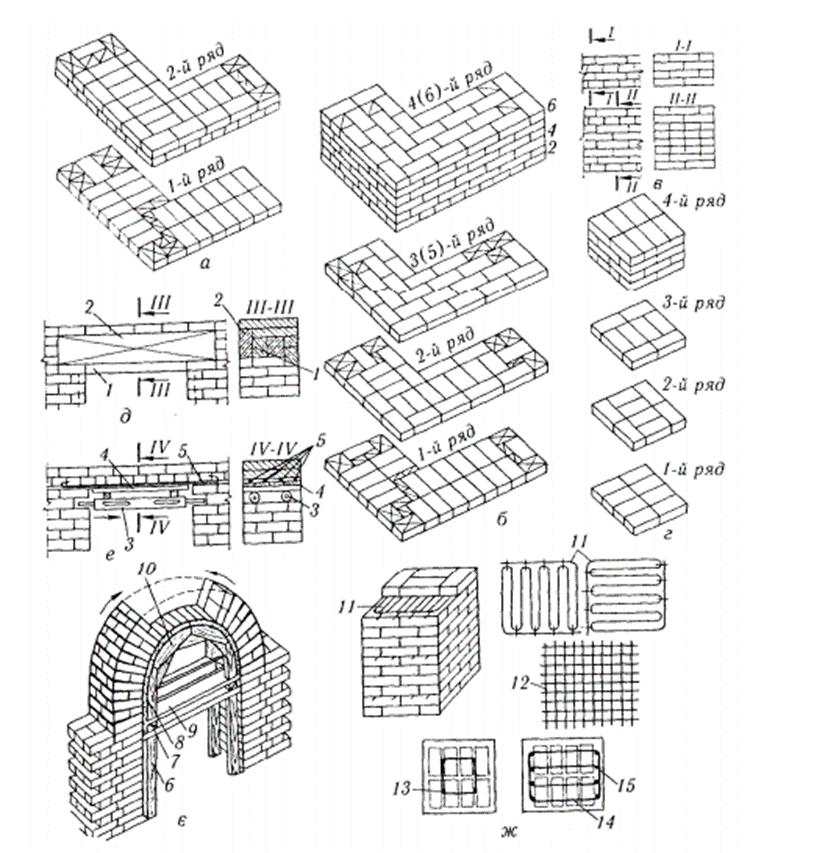 Рис. 4.4 – Системи перев'язування швів у суцільній цегляній кладці різноманітних конструктивних елементів будівель: а, б – прямих кутів з вертикальними обмеженнями стін; в – стін; г – неармованих стовпів; д – стін під збірні залізобетонні перемички; е, є – рядових і арочних перемичок; ж – армованих стовпів; 1 – брусок; 2 – підсилений брусок; 3 – трубчасті кружала;4 – щит опалубки; 5 – кругла або штабова сталь; 6 – стояк; 7 – клин; 8 – опалубка; 9 – затяжка; 10 – кружальні ребра; 11 – сітка «зигзаг»; 12 – прямокутна сітка; 13, 15 – поздовжня арматура (внутрішня і зовнішня); 14 – поперечні хомути
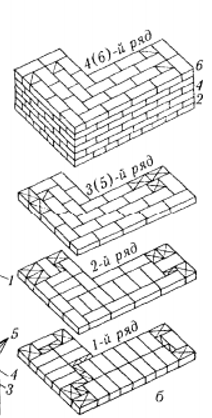 Під час укладання прямих кутів забезпечується перев’язуваннявертикальних поперечних і поздовжніх швів, а саму кладку слід починати зпершого ряду зовнішньої поперечникової версти поздовжньої стіни взаємноперпендикулярним розміщенням тричверток (див. рис. 4.4, б).
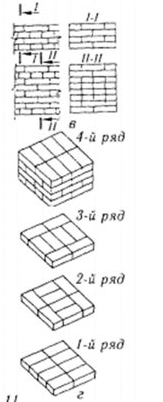 Залежно від товщини стіни і системи перев’язвання другий ложковийряд кута починають цілими цеглинами або тричвертками.Кладку простінків і стовпів виконують за трирядною системоюперев’язування (рис. 4.4, г), за якої допускається збіг поперечних вертикальнихшвів у трьох суміжних рядах кладки. Ці шв перекривають цеглою кожногочетвертого поперечникового ряду. Міцність трирядної кладки менша заоднорядну на 3%.
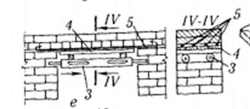 У багатоповерхових цивільних і промислових будівлях перемички йкарнизи виконують збірними залізобетонними. У малоповерхових будівляхотвори завширшки 2 м перекривають цегляними рядковими перемичками, азавширшки 4 м – цегляними арковими. Для надійного влаштування рядковихперемичок і запобігання можливому випаданню цегли першого ряду під ньогоукладають мінімум три стрижні арматури (див. рис. 4.4, е). Стрижні спираютьна кладку укосів прорізу. По опалубці розстилають шар розчину завдовжки 20 –30 мм, в який занурюють арматуру. Кінці стрижнів заводять за грані отвору на250 мм.
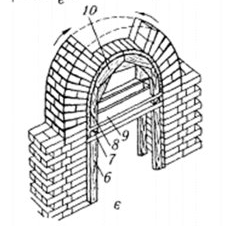 Арочні перемички кладуть із звичайної цегли зі швами клинуватої форми(товщина знизу – не менше 5, зверху – не більше 25 мм). Кладка арочнихперемичок влаштовується по опалубці-настилу із дощок, прибитих докружальних ребер. Конструкція опалубки забезпечує рівномірне опускання ппід час розпалублення, що здійснюється осаджуванням клинів, підкладених підкружала (див. рис. 4.4, є).
Звис кожного ряду кладки карнизу не повинен перевищувати 13 довжиницеглини. Загальний випуск цегляного неармованого карниза має бути небільшим за половину товщини стіни; для більшого виносу кладку армують абовиконують по залізобетонних карнизних плитах, які заанкеровують у кладкустіни.Перегородки завтовшки 1/4 цеглини влаштовують завдовжки до 3 м ізаввишки до 2,7 м, а за товщини перегородок 12 цеглини ці розміри можутьбути збільшені. Більшу стійкість перегородок можна забезпечити армуваннямстальними стрижнями діаметром до 6 мм. Кріплення перегородок здійснюютьсталевими стрижнями або штирями.
Робоче місце муляра складається з трьох зон: робочої, матеріалів і допоміжної (рис. 4.5, а). Воно є частиною загального фронту робіт ланки, в межах якої розміщені елементи конструкцій, матеріали, пристрої і переміщуються робітники.
Рис. 4.5 – Схеми організації робочих місць і праці в ланці мулярів: а – робоче місце ланки мулярів під час кладки простих стін (1 – стіна, що зводиться; 2 – ящики з розчином; 3 – пакети цегли); б – графік зміни продуктивності праці муляра; в – схема роботи ланки «двійки» під час кладки стін у 1,5 цеглини (4 – кладка зовнішньої ложкової версти; 5 – те саме, внутрішньої; 6 – те саме, забутки); г – схеми роботи ланки «трійки» під час кладки стін у 2 цеглини (7 – кладка внутрішньої ложкової версти; 8 – те саме,зовнішньої поперечникової версти; 9 – те саме, внутрішньої); д – схема роботи ланки «п’ятірки» під час кладки стін у 2 цеглини (10 – кладка ложкової версти, 11 – тс саме, поперечникової); е – схема роботи ланки «шістки» під час кладки стін у 2 цеглини (12 – кладка ложкового ряду; 13 – те саме, поперечникового); І – робоча зона; ІІ – зона матеріалів; ІІІ – допоміжна зона; М1, М2 – розміщення мулярів; В – муляр вищого розряду; Н – те саме, нижчого
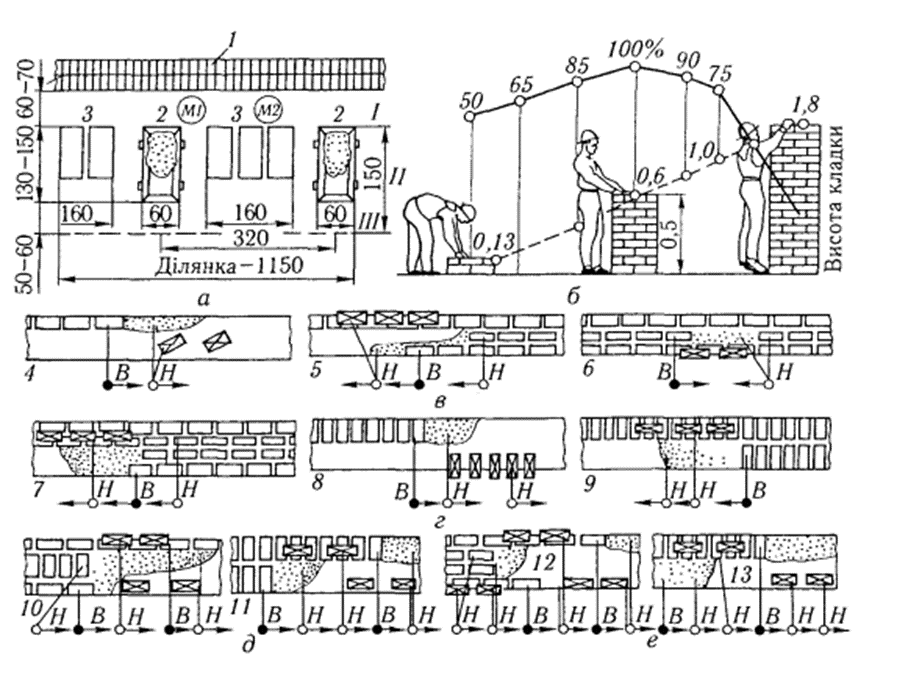 У робочій зоні – смузі завширшки 0,6 – 0,7 м між кладкою і матеріалами –працюють муляри. Зона з матеріалами займає смугу завширшки 1,3 – 1,5 м,зона проходу робітників – допоміжна, завширшки 0,5 – 0,6 м. Загальна ширинаробочого місця муляра становить 2,4 – 2,8 м.У процесі зведення глухих стін розчин і стінові матеріали розкладаютьуздовж фронту робіт почергово. За наявності стіни з прорізами цеглу і дрібніблоки розміщують проти простінків, а розчин – проти прорізів. Стіновіматеріали подають на робоче місце заздалегідь (на 2 – 4 год роботи), а розчинперед початком кладки. Продуктивність праці мулярів залежить від висотирівня кладки. Найвищої продуктивності під час кладки каменів муляридосягають, укладаючи камені на висоті 0,5 – 0,6 м від рівня робочого місця(див. рис. 4.5, б).
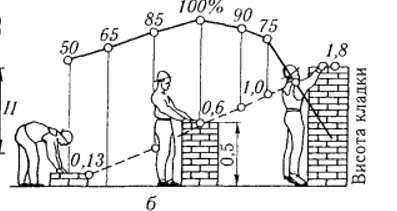 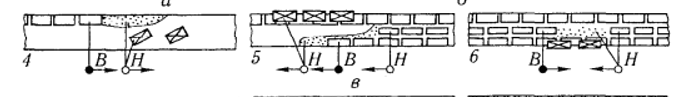 На початку кладки і зі зростанням висоти продуктивність праці знижується. Виходячи з цього, висоту ярусу кладки при товщині стіни до двох цеглин вибирають близько 1,2 м, а при товщині у три цеглини – 0 9 м.Організація праці бригади мулярів полягає у визначенні рівня спеціалізації окремих ланок, їх кваліфікації та чисельності. Операції, що становлять процес кам’яної кладки, неоднакові за складністю. Операціїпов’язані з викладкою маяків, кріпленням порядовок, встановленням шнурівпричалок, кладкою верстових рядів, облицюванням, контролем якості, повинні виконувати муляри високої кваліфікації, а подавання розчину, каменів і кладку забутки можуть здійснювати підручні. За потоково-роздільного методу бригада мулярів займає частину поверху с будівлі – захватку, яку розбивають на ділянки за кількістю ланок. Довжинаділянки може становити 13 – 40 м. У цьому разі ефективніше працюють ланки «двійки», «трійки», «четвірки», «п’ятірки». У разі кладки стін з великим числом прорізів або архітектурних деталей, стовпів і стін завтовшки в одну і півтори цеглини, а також перегородок у півцеглини роботи виконує ланка «двійка» (див. рис. 4.5, в).
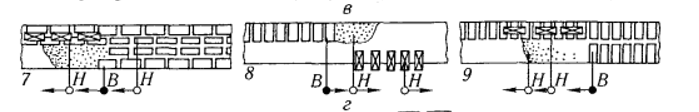 Кладку суцільнихстін завтовшки у дві цеглини з однорядним перев’язуванням та завтовшкипівтори цеглини з багаторядним перев’язуванням доцільно проводити ланкою«трійка» (див. рис. 4.5, г).
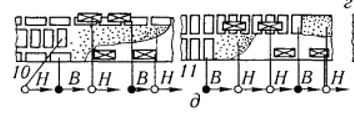 Ефективною є кладка стін простої та середньоїскладності завтовшки у дві цеглини і більше, яку виконує ланка «п’ятірка»(див. рис. 4.5 д).
Полегшені стіни, порожнину яких заповнюють шлакобетоном,зводять ланками «четвірка». Вони ефективні також для кладки стін завтовшкине менше ніж у дві цеглини з одночасним їх облицюванням.Кладку стін і перегородок з дрібних блоків здійснюють ланкою «двійка»,а стін з облицюванням цеглою – «трійка» або двома ланками «двійка».Потоково-конвеєврний (кільцевий) метод ефективний у разі зведеннябудівель нескладної форми у плані зі стінами простої та середньої складностізавтовшки у дві-три цеглини й малим обсягом кладки внутрішніх стін. У цьомувипадку ділянки не визначають, а ланка «шістка» переміщується по захватцівздовж стіни, що зводиться і кожна ланка кладе один ряд. У кожній ланці«шістка» працюють «двійками», які рухаються безперервно по периметрузахватки. Перша «двійка» викладає зовнішню версту, друга – внутрішню, третя– забутку (див. рис. 4.5, е).
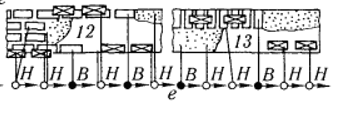 Бутову кладку виконують з каменів неправильної форми масою не більше 30 кг: рваний камінь, зокрема постелистий з двома приблизно паралельними гранями і бруковий округлої форми. Кладку ведуть горизонтальними рядами за можливості однакової товщини, з перев’язуванням швів і чергуванням у кожному ряду поперечникових і ложкових каменів. Перед кладкою каменіочищують, а в суху, жарку і вітряну погоду змочують водою. У процесі зведення фундаменту перший ряд з великих постелястих каменів викладають насухо, ретельно заповнюють пустоти щебенем, утрамбовують і заливають рідким розчином, кладку наступних рядів виконуютьдвома способами – під залив або під лопатку. Під час кладки під залив кожний ряд каменів заввишки 15-20 см кладуть насухо урозпір зі стінками траншей (у щільних ґрунтах) або в опалубці (див. рис. 4.6, а, б). 
У цьому випадку версти не викладають. Пустоти між каменями заповнюють щебенем і заливають цементним розчином рухливістю 13 – 15 см. Враховуючи те, що розчин не завжди потрапляє у місця, де камені торкаються один одного, і нерівномірно розподіляється по поверхні, в кладці утворюються пустоти, що впливає на її міцність. Тому під залив роблять кладку фундаментів тільки під будівлі, не вищі ніж у два поверхи. Кладку під лопатку починають з викладання верстових рядів заввишки 30 см на розчині рухливістю 4 – 6 см. Виступи каменів, які заважають кладці, сколюють. Кожний камінь кладуть на розчин і осаджують ударами кувалди. У проміжки між верстовими рядами накидають розчин і на нього кладуть камені забутки. Пустоти між каменями заповнюють щебенем (див. рис. 4.6, д, е, ж, з).
Кладку під лопатку застосовують для зведення стін, простінків і стовпів.Камені в такому випадку підбирають за шаблоном однієї висоти, сколюючи їхній лицевий бік для отримання рівної поверхні кладки. Бутові стіни облицьовують цеглою одночасно з кладкою, при цьому кожний шостий поперечниковий ряд лицевої поверхні зв’язують з бутовоюкладкою (див. рис. 4.6, є).Для створення декоративної поверхні стіни із бутового каменю,наприклад підпірної, застосовують циклопічну кладку (див. рис. 4.6, и, і).Кладку ведуть під лопатку з таким розміщенням каменів зовнішньої версти,щоб забезпечити перев'язування з внутрішньою верстою або забуткою істворити відповідний рисунок зі швів між каменями. Кладку виконують підрозшивку (шов завширшки 2 – 4 см) з наданням відповідної форми. У суху,жарку і вітряну погоду кладку захищають від висихання брезентом, рулоннимипокрівельними матеріалами або матами. Після перерви в роботі поверхнюкладки очищають від сміття, за потреби зволожують, а потім продовжуютькладку прийнятим способом.Горизонтальність і прямолінійність рядів кладки, особливо верстових,перевіряють за шнуром-причалкою, який натягують між порядовками абошаблонами.Бутобетонна кладка. Кладку з буту і бетонної суміші ведуть урозпір зістінами траншей (у щільних ґрунтах) або з бічними щитами опалубки (див. рис.4.6, в, г). Бетонну суміш подають до місця укладання полотіку, встановленомупід кутом 60°. Укладання здійснюється горизонтальними шарами не вище ніж0,3 м. Після укладання шару бетонної суміші поверхню ущільнюютьповерхневим вібратором.
Рис. 4.6 – Зведення конструкцій підземної частини будівлі з бутового каменю і великих бетонних блоків: а, б – кладка стрічкових фуидаментів із бутового каменю під залив урозпір відповідно з ґрунтовою стінкою іопалубкою; в, г – те саме, з бутобетону; д, е – те саме, під лопатку, відповідно до 1,25 м завглибшки; є – те саме, з одночасним облицюванням цеглою; ж, з кладка стін з бутового каменю під скобу, відповідно план і фасад; и – те саме, циклопічна; і, к – зведення фундаментів і стін підвалу із великих бетоннихблоків; 1, 9 – траншеї з вертикальними і похилими стінками; 2 – щебінь; 3 –бут; 4 – цементний розчин; 5 – опалубка; 6 – робочий настил; 7 – підкіс; 8 –підкладка; 10 – бутобетон; 11 – ящик для розчину; 12 – дерев'яний щит дляприймання бутового каменю; 13 – жолоб для подавання буту; 14, 15 – лоток дляподавання розчину; 16 – гідроізоляція; 17 – кладка з лицевої цегли; 18 –бетонна підготовка; 19 – фундаментний блок-подушка; 20 – причалка з дроту;21 – постіль із розчину; 22 бетон у примиканні; 23 – армований пояс; 24 –стінові блоки
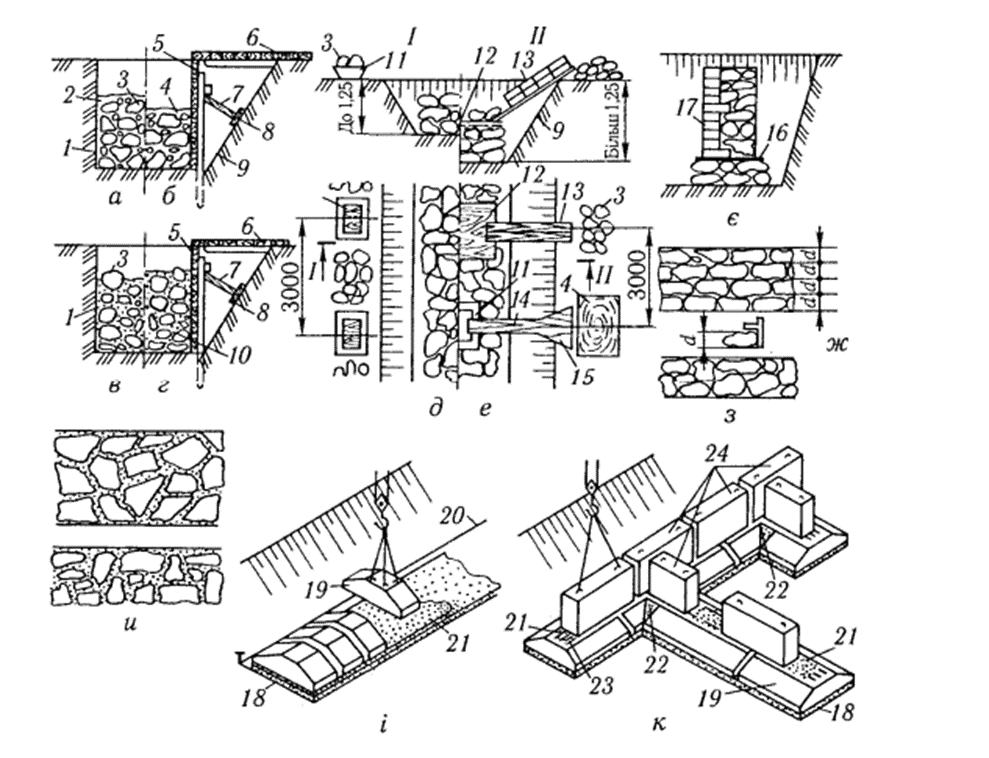 У процесі зведення фундаментів і стін підземної частини будівлі після розбивання осей будівлі і влаштування піщаної або бетонної підготовкиукладають фундаментні блоки – подушки, передусім у кутах будівлі. Після цього через кожні 15 – 20 м встановлюють аналогічні проміжні маякові блоки і за натягнутим уздовж лінії фундаментів дротом – всі інші блоки першого ряду. Над ним влаштовують армований пояс з цементного розчину М100 завтовшки 30 мм (рис. 4.6, к, л). Діаметр арматурних стрижнів становить 8 – 10 мм. Блоки укладають за допомогою самохідного стрілового або баштового крана з укороченою або нормальною баштою. По верхньому обрізу останнього ряду стін підвалу влаштовують пояс із бетону завтовшки 15 – 20 см, армований сталевим стрижнем діаметром 12 – 14 мм. По поверхні поясу влаштовують гідроізоляцію з двох шарів руберойду на бітумній мастиці. Під час зведення стін наземної частини будівлі великі блоки зовнішніх стін установлюють рядами під розшивку швів або під облицювання, а блоки внутрішніх стін – під розшивку. Залежно від кількості рядів блоків, потрібних для одного поверху, великоблокові будівлі зводять з дво-, три- або чотирирядним розрізанням стін(див. рис. 4.7, а – г). Процес зведення стін великоблокових будівель складається з розкладання розчину, піднімання і встановлення блоків на місце, заповнення вертикальних швів і міжблокових пустот розчином і вкладишами, а також розшивки швів.Під час улаштування постелі розчин розподіляють рівномірно. Якість шва забезпечується спеціальною рамкою, яку заповнюють розчином. Його подають ковшем-лопатою і розрівнюють скребками або рейками і лише після цього знімають рамку (див. рис. 4.7, з, ІІІ). Для піднімання та встановлення блоків використовують різні захоплювачі. Бетонні блоки захоплюють двогілковими стропами за петлі.
Рис. 4.7 – Схема розрізання стін, стропування і установлення великих блоків у проектне положення:а, б – дворядне розрізання стін з бетонних блоків і природного каменю; в, г – три- і чотирирядне розрізання стін з великих цегляних блоків; д – утримувачшнура-причалки; е – стропування великого цегляного блоку гвинтовим захоплювачем; є – установлення блоку в проектне положення; ж – кліщовийзахоплювач для піднімання і установлення блоків з природного каменю; з – операції, що виконуються під час встановлення блоків з вапняків у проектнеположення; І – центрування блоку; ІІ – змочування постелі блоку; ІІІ – улаштування постелі з розчину; IV установлення блоку в проектне положення; 1, 2, 3, 4 – поясні, простінкові, перемичні та підвіконні блоки; 5 –притискний стрижень з п’ятою; 6 – стопорний гвинт; 7 – скоба для намотування шнура-причалки; 8 – шнур-причалка; 9 – важелі захоплювача; 10 – опорнийкутик; 11 – стяжний гвинт зі штурвалом; 12 – клин для вивірення блоку; 13 –затискні башмаки; 14 постіль із розчину; 15 – зубчастий шаблон-гребінка длярозрівнювання розчину постелі
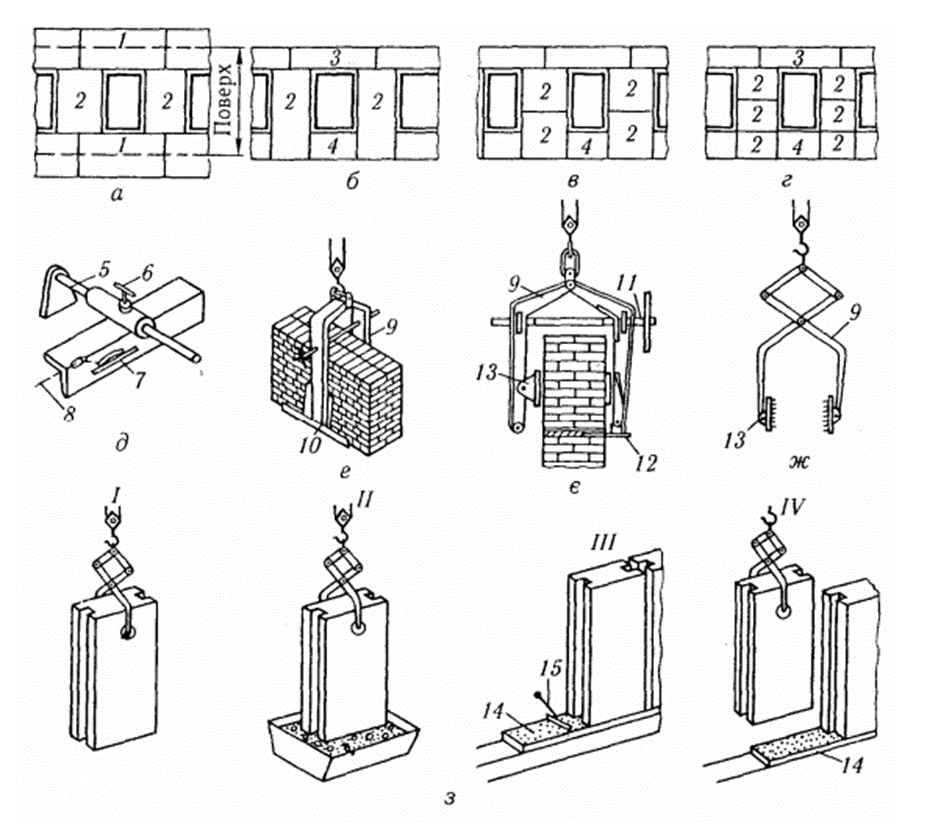 Якість цегли і розчину встановлюють за паспортом заводів-виготовників,а також за результатами лабораторних випробувань.У процесі виконання кладки перевіряють правильність перев’язки і якістьшвів, вертикальність і прямолінійність поверхонь. Товщину швів перевіряютьчерез 5-6 рядів кладки. Середня товщина горизонтальних швів повиннаскладати 12 мм, а вертикальних 10 мм. По завершенні кладки поверху,використовуючи нівелір перевіряють її горизонтальність і оцінку верху.Відхилення рядів кладки з цегли по горизонталі не повинне перевищувати 15мм на 10 м довжини.
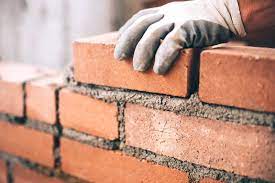 Безпека при виконанні кам’яних робіт. При зведенні кам’янихконструкцій треба строго дотримувати правил охорони праці. У процесі кладкимуляр зобов’язаний виконувати наступні вимоги: працювати у спецодязі,застосовувати запобіжні пристрої, при розмивці зовнішніх швів не знаходитисьна стіні, обгороджувати викладені прорізи або встановлювати дверні чи віконніблоки, стежити за справністю інструменту, спускатися з риштування тільки подрабинах. Підмості повинні бути міцними й стійкими. Настили, риштування ідрабинки огороджують висотою не менше 1 м. Рівень верхньої частини кладкина кожному ярусі має бути вище не менше ніж на два ряди цегли щодо поверхніробочого настилу риштування.При виконанні кладки висотою до 7 м слід встановлювати огородженняпо всьому периметру будинку на відстані не менше 1,5 м від стіни. Якщо стінимають висоту більше 7 м, необхідно влаштовувати захисні козирки у виглядінастилу на кронштейнах, шириною 1,5 м з нахилом 20° до горизонту. Першийряд поверхів розташовують на висоті 6-7 м над першим з наступноюперестановкою через 7 м.
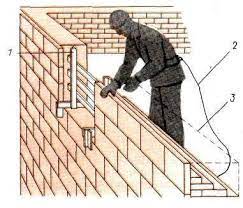 Контрольні запитання: 1. Які основні види кладок і розчини застосовують при зведенні будинків? 2. Назвіть основні характеристики кам’яної кладки? 3. Три правила розрізання кам’яної кладки? 4. Які види підмостей і риштування використовують для кладки? 5. Назвіть способи укладення цеглин? 6. Які системи перев’язки цегляної кладки застосовують при зведенні будників? 7. Охорона праці при цегляній кладці?